20XX
大气工作汇报PPT模板
01
01
01
01
CONTENTS
01
02
点击添加目录
点击添加目录
03
04
点击添加目录
点击添加目录
01
点击添加目录
1
点击添加目录
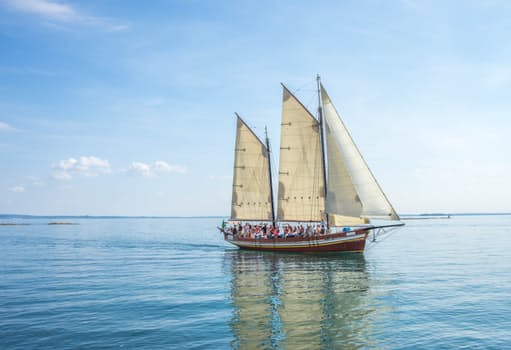 点击添加目录
点击添加目录
点击添加目录
1
点击添加目录
点击添加目录
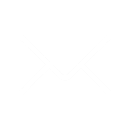 点击添加目录
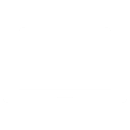 点击添加目录
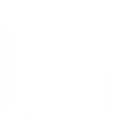 1
点击添加目录
点击添加目录
点击添加目录
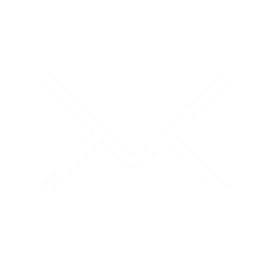 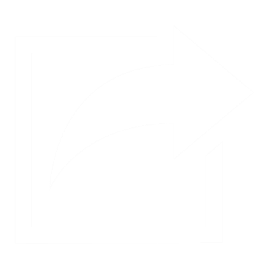 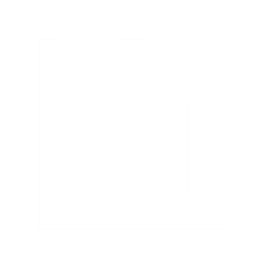 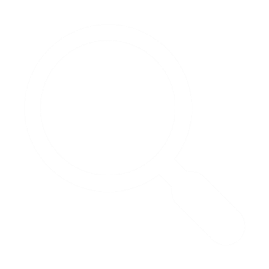 点击添加目录
点击添加目录
02
点击添加目录
2
点击添加目录
点击添加目录
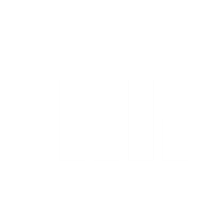 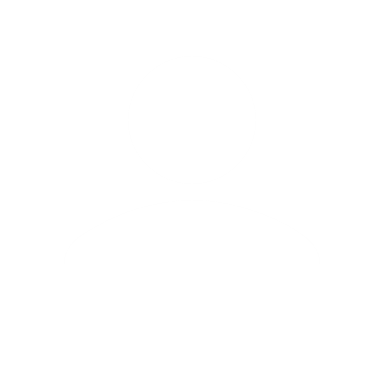 点击添加目录
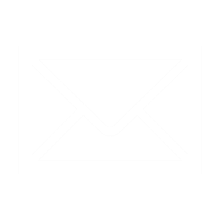 点击添加目录
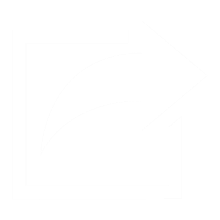 2
点击添加目录
点击添加标题
点击添加标题
01
02
点击添加标题
点击添加标题
03
04
点击添加标题
点击添加标题
05
06
2
点击添加目录
点击添加目录
点击添加目录
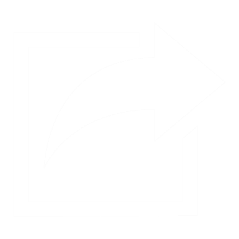 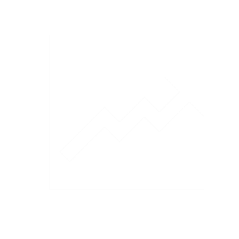 点击添加目录
点击添加目录
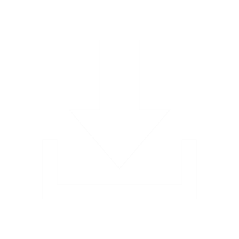 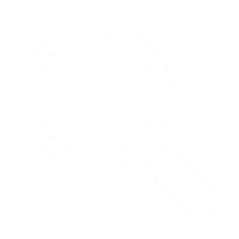 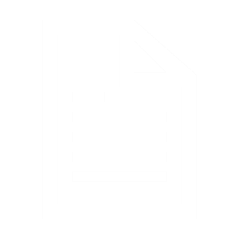 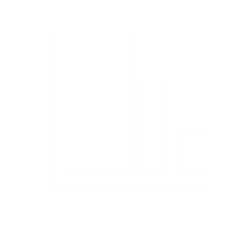 点击添加目录
点击添加目录
2
点击添加目录
点击添加目录
点击添加目录
点击添加目录
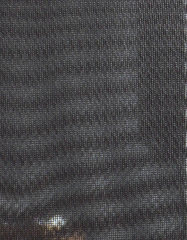 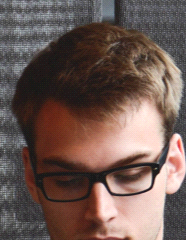 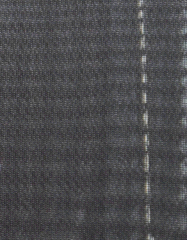 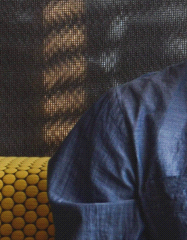 03
点击添加目录
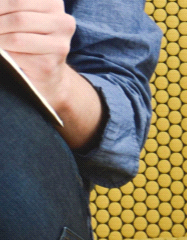 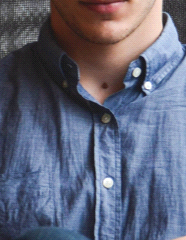 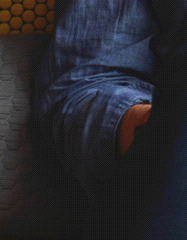 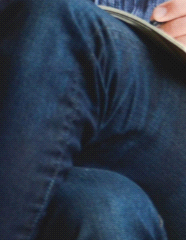 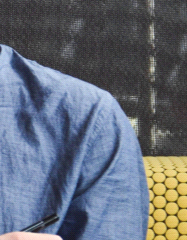 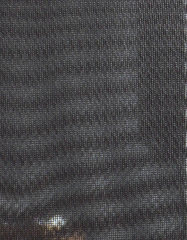 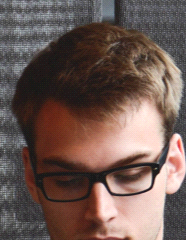 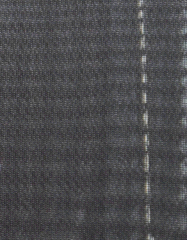 3
点击添加目录
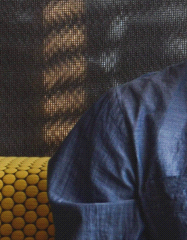 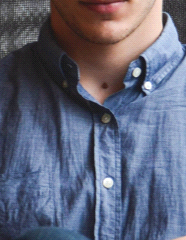 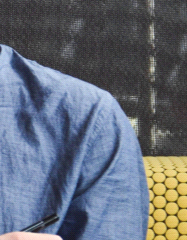 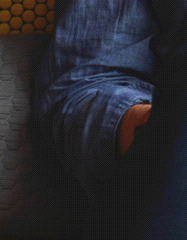 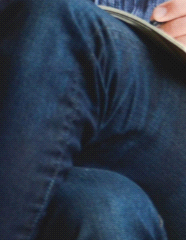 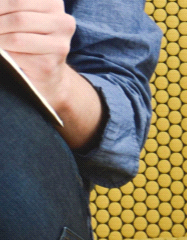 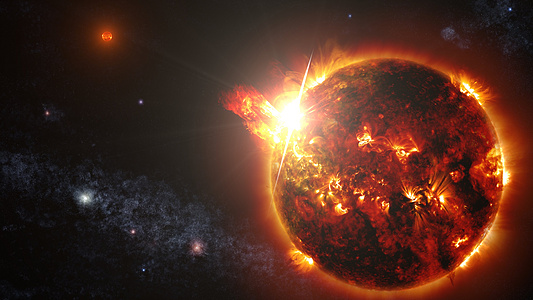 3
点击添加目录
3
点击添加目录
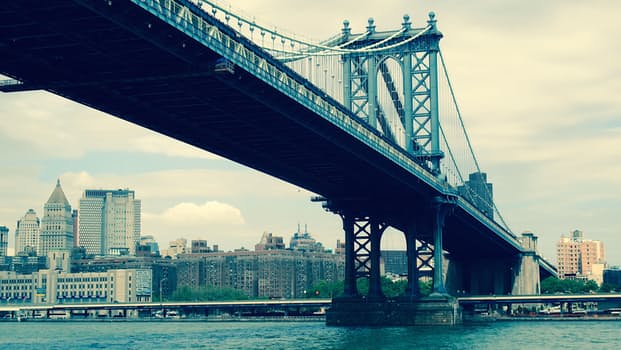 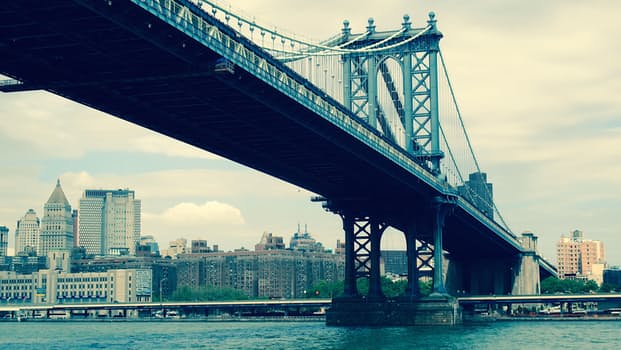 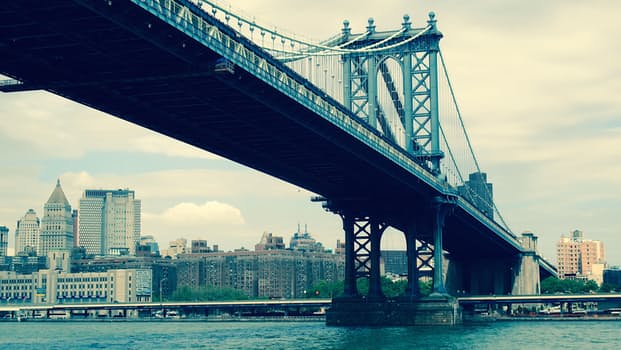 点击添加目录
点击添加目录
点击添加目录
04
点击添加目录
4
点击添加目录
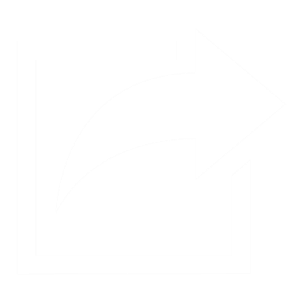 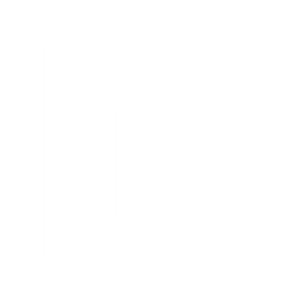 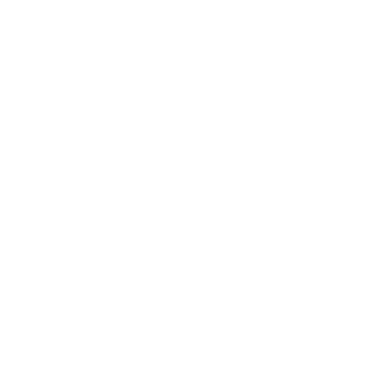 点击添加目录
点击添加目录
点击添加目录
4
点击添加目录
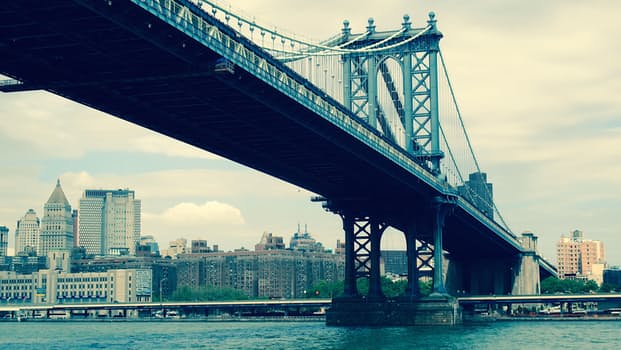 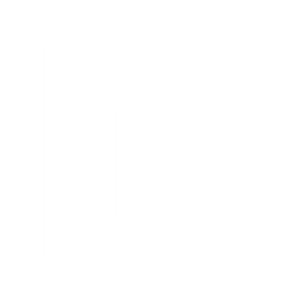 点击添加标题
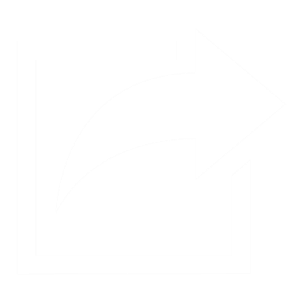 点击添加目录
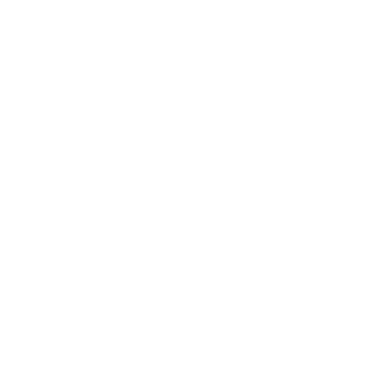 点击添加标题
4
点击添加目录
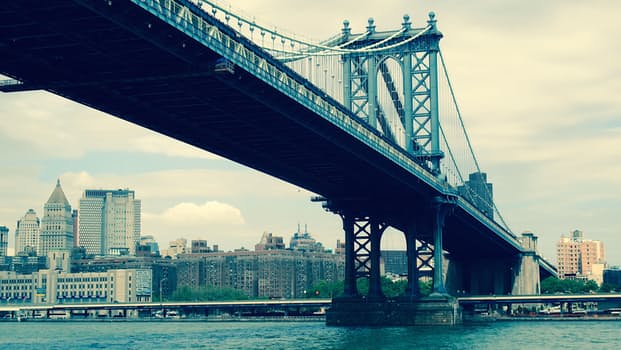 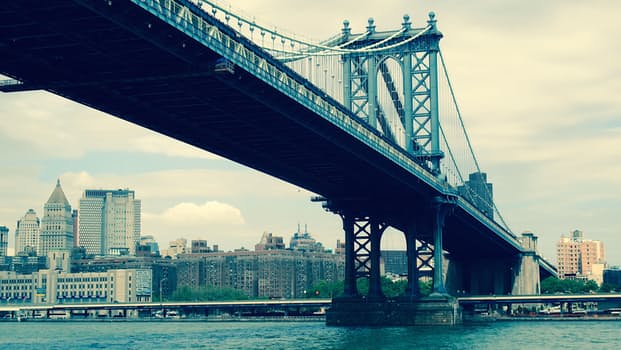 点击添加目录
点击添加标题
点击添加标题
点击添加标题
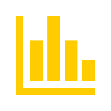 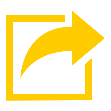 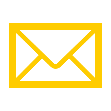 20XX
汇报完毕，谢谢大家